COG 338 SİYASİ COĞRAFYA
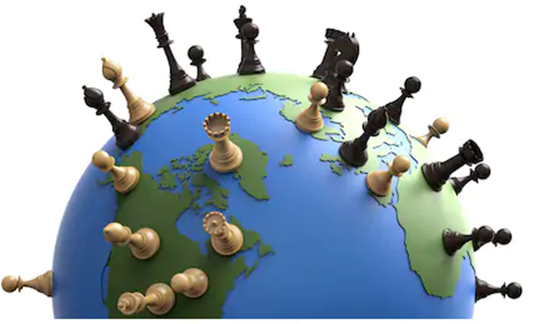 Doç.Dr. Mutlu Yılmaz
Anlara Üniversitesi Dil ve Tarih-Coğrafya Fakültesi
Coğrafya Bölümü
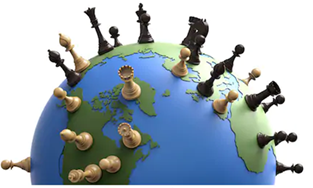 Ara Sınav